Ontwikkelingspsychologie
Jongvolwassene
Het programma
- De doelen van de les
- Ontwikkelingsfases
- De verschillende fases
- Evaluatie/ afsluiting
- Werken aan je IK-boek!
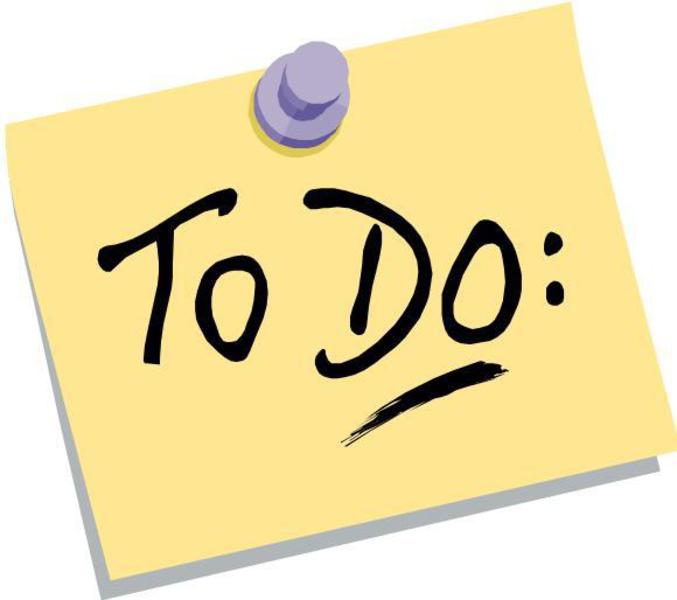 Doelen van de les
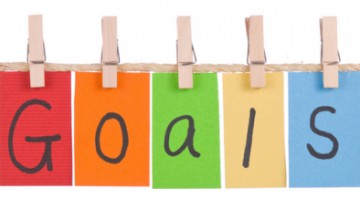 Aan het einde van de les...

- ..weet ik hoe de ontwikkeling van een jong volwassene eruitziet.
- ..koppel ik de ontwikkeling van de jong volwassene aan wat ik in mijn omgeving zie en meemaak bij deze groep.
Volwassenheid
Er zijn 4 leeftijdsfasen van volwassenheid:
- Jong volwassenheid (21-40 jaar)
- Middelbare leeftijd (40-55 jaar)
- Vroege ouderdom (55-65 jaar)
- Ouderdom (65 jaar en ouder)
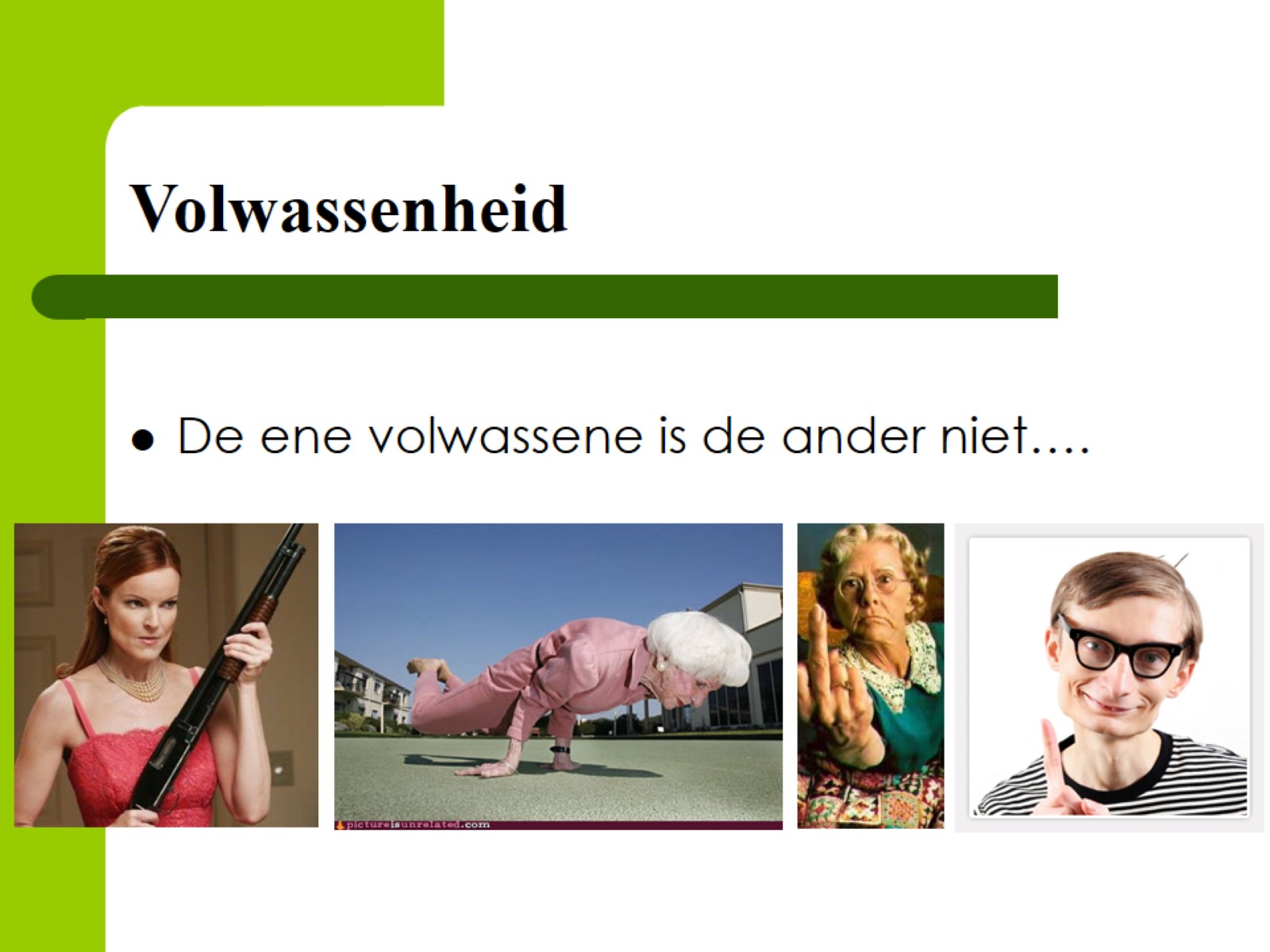 [Speaker Notes: Voor de wet ben je lichamelijk en maatschappelijk volwassen. Psychische volwassenheid vraagt meestal meer tijd. Door de grote verschillen in leeftijd, opleiding, ervaringen en interesses. Is de variatie onder volwassenen erg groot. Iedereen is anders, iedereen is uniek.

Vandaag gaan wij dieper in op de jong volwassene fase van 21 tot 40 jaar.]
Belangrijke punten tijdens deze fase
- Zelfstandigheid
- Verantwoordelijkheden dragen
- Handelen naar (eigen) normen en waarden
- Cultureel en maatschappelijke betrokkenheid
- Duurzame relaties aangaan/ onderhouden
- Inhoud aan eigen leven geven
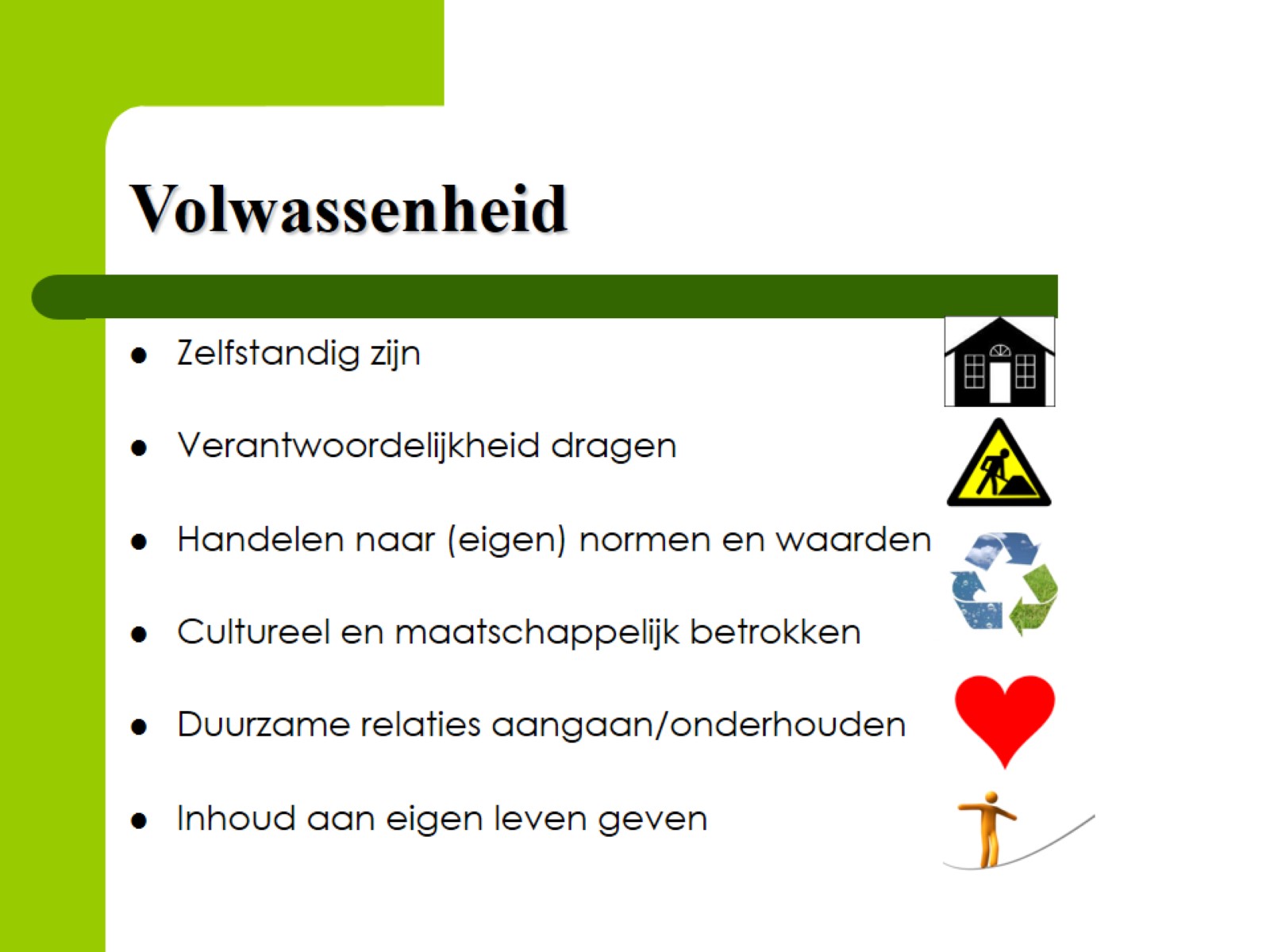 De jongvolwassene
- Grote diversiteit (mama/ oma?)
- Vaak voor hun 30e een wildere leefstijl
- Daarna meer stabiliteit
Gericht op:
 - Carrière 
- Gezin en kinderen
- Combinatie gezin en baan
- Relaties, samenwonen, trouwen
- Werkkring opbouwen
De lichamelijke ontwikkeling
- Krachtig, energiek en fit
- Dunnere haren, grijzere haren
- Vanaf je 35e ongeveer: meer vetophoping, spiermassa neemt meer af
- Confronterend, midlifecrisis
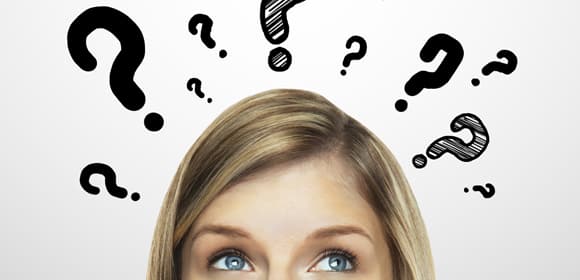 [Speaker Notes: Vooral in het begin krachtig, energiek en fit. Vooral mannen krijgen dunnere haren, grijzere haren. Vanaf de 35e is er meet vetophoping en neemt de spiermassa af. Dit kan vooral voor 40ers confronterend zijn, waardoor er in de leeftijd vaker midlifecrisissen voorkomen. Een midlifecrisis is dus emotionele staat van twijfel en onrust, en komt voor bij zowel mannen als vrouwen. ... Het leidt over het algemeen tot een bezinning en zelfreflectie op wat men heeft gedaan met het leven tot dat moment.]
De cognitieve ontwikkeling
- Formeel operationeel denken  jongvolwassene kan abstract, flexibel en complex denken over ideeën en problemen.
- Niet iedereen bereikt dit gevorderde stadium!
- Interesse in nieuwe kennis en vaardigheden  belangrijke eigenschap.
 carrière maken, nieuwe opleiding volgen, cursussen volgen
[Speaker Notes: - Formeel operationeel denken  jongvolwassene kan abstract, flexibel en complex denken over ideeën en problemen. De interesse in nieuwe kennis en vaardigheden is een belangrijke eigenschap, omdat de maatschappij continue verandert en ontwikkelt. Je houdt je kennis zo up-to-date. Carrière maken, een nieuwe opleiding volgen en cursussen volgen zijn dingen die veel voorkomen.]
Sociaal- emotionele ontwikkeling
- Vaste relaties  meer echtscheidingen
- Vroeger: standaard kinderen na het huwelijk
Tegenwoordig: 
- Bewuste keuze: wel/ geen kinderen
- Leeftijd kinderen krijgen fors gestegen
- Werk/ ambities gaan voor
- Moeders blijven werken na kinderen
- Vaders: vaak evenveel, papadag komt vaker voor
- Zorgtaken worden verdeeld
[Speaker Notes: Er verandert veel in het leven van een stel, wanneer zij kinderen krijgen. De zorgtaken die nu vaker verdeeld worden, legt grote druk op het gezinsleven en de relatie. Echtscheidingen komen dan ook vaker voor. 20% kiest bewust voor het niet krijgen van kinderen.]
Sociaal- emotionele ontwikkeling
- Vaste werkkring wordt gevormd. 
- Werken wordt een deel van het leven  collega’s worden vrienden.
- Drukke periode  Kinderen EN werk

Burn-outs komen vaak voor!
- Hebben te maken met werk/ werkdruk
- Veel klachten: uitputting, slapeloosheid, faalangst

Burn-outs kunnen ook eerder voorkomen. Dit komt vooral voor bij mensen die perfectionistisch zijn, mensen die geen nee kunnen zeggen, mensen die niet met verandering om kunnen gaan, mensen die vaak dingen uitstellen etc.
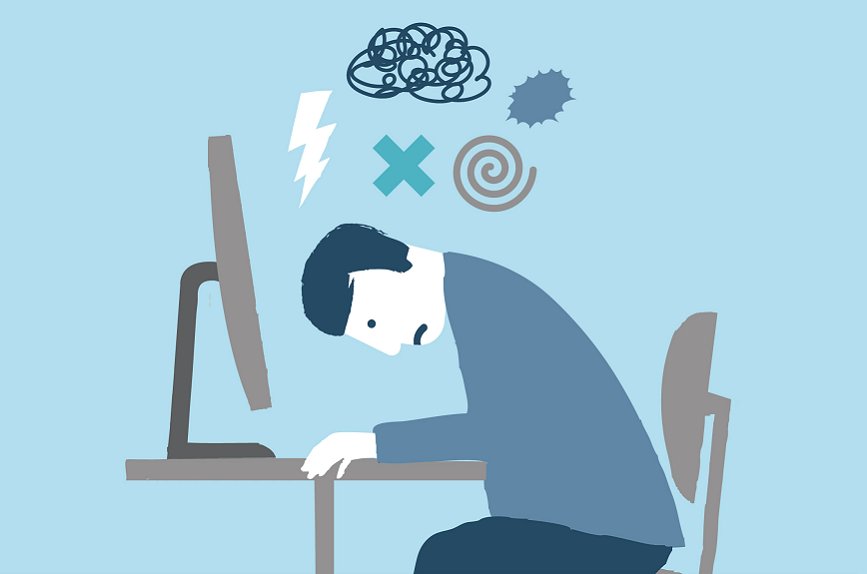 Doelen behaald?
Ik weet/ ik kan..

- .. hoe de ontwikkeling van een jong volwassene eruitziet.
- .. de ontwikkeling van de jong volwassene koppelen aan wat ik in mijn omgeving zie en meemaak bij deze groep.
Werken aan je IK-boek!
Hoe neem je deze informatie mee in je Ik-boek?

Werken aan je Ik-boek..